9
sinf
Kimyo
Mavzu: Atom elektron qavatlarining tuzilishi
O‘qituvchi: Ganiyeva Shoira
Muratbayevna
Atomning massasi uning yadrosidagi protonlar va neytronlar yig‘indisiga teng:          Ar=N + Z
Yadro atrofida manfiy zaryadlangan elektronlar harakatlanadi.
Neytronlar zaryadsiz zarrachalar bo‘lib, massasi 1 ga teng
Atom markazida musbat zaryadlangan yadro bor ,uning zaryadi son jihatdan elementning tartib raqamiga teng
Kimyoviy elementning tartib raqami uning atom yadrosi zaryadi bilan mos keladi
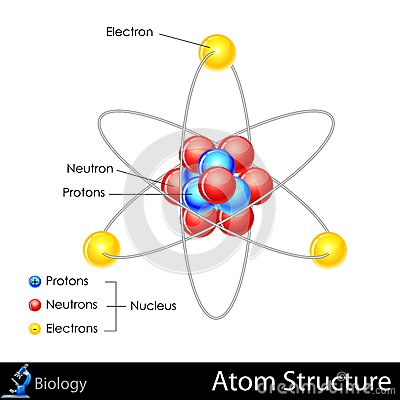 Atom-murakkab  sistema
Atom yunoncha so‘z bo‘lib, «bo‘linmas» ma’nosini anglatadi
Elektronlarning kvant sonlari
Bosh kvant son – n
Orbital (yonaki)kvant son – l
Magnit kvant son - m
Spin kvant son - s
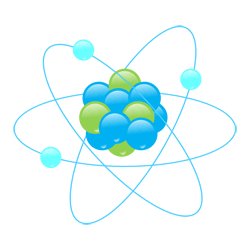 Energetik pog‘onalar  n — harfi bilan belgilanadi, uning son qiymati 1, 2, 3, 4, 5, 6,... yoki harflarda:               K, L, M, N, O, P, Q   bilan ifodalanadi.
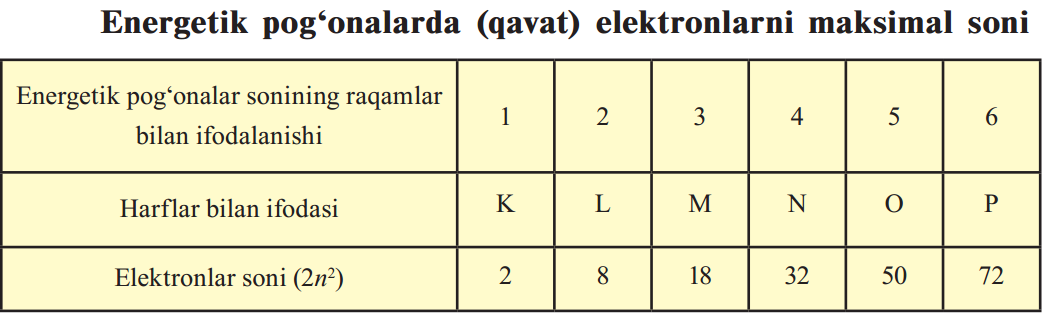 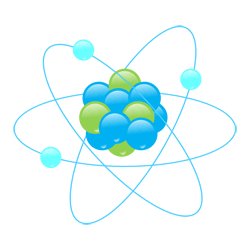 Har qaysi energetik pog‘onadagi elektronlar soni 2n2 bilan pogonachadagi elektronlarning maksimal qiymati esa (2L+1).2 bilan aniqlanadi. U vaqtda elektronlarning maksimal qiymatlari: 
s=2;        p=6;              d=10;        f=14   ga teng.
1. Bosh kvant son      – n =1,2,3,…..n
2. Orbital kvant son    –ℓ =0,1,2…n-1
3. Magnit kvant son   – m = +ℓ….0…- ℓ
4. Spin kvant son       – s =±1/2.
Kvаnt sоnlаrning elektrоnlаrini energetik qаvаtlаridа tаqsimlаnishini shаrhlоvchi qоidаlаr:
He
Z = 2
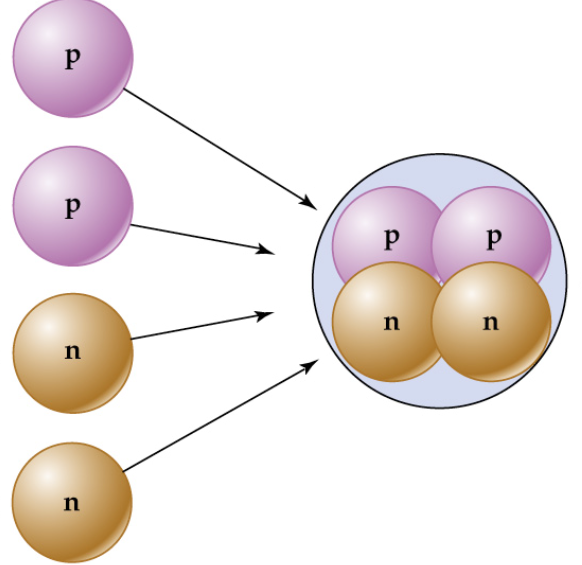 A = 4
е=p =2
n =2
Н+1
+ 1
+ 1
+ 1
+ 1
+ 1
+ 1
Не+2
Li
Yadro tuzilishi
Proton – Massa = 1, Zaryad = +1
Аr = 1
Neytron – massa = 1, zaryad = 0
Аr = 4
Аr = 7
+3
Elektron qavat tuzilish shakli
1- energetik
 qavat:
2ē
11
Elektron qavatlarning taqsimlanishi
1- energetik pog‘ona: 2ē
2 – energetik pog‘ona: 8ē
12
В va Cl elementlarining elektron tuzilish formulasi
0
Сl
В
0
2p1
35
11
2s2
3d0
1s2
3p5
valent. ē - 3
+5
3s2
+17
1s22s22p1
2
8
7
2
3
2p6
valent. ē - 7
2s2
1s2
1s22s22p63s23p5
Energetik pog‘onadagi elektronlar soni
N=2n2
s
p
+
d
…
f
2e
8e
18е
32е
32е
N=1
N=2
N=3
N=4
N=5
Energetik pog‘onachalar sxemasi
Elektron orbitallar tuzilish tartibi
Е
VII – 7s5f6d7p		32
VI – 6s4f5d6p		32
V – 5s4d5p			18
IV – 4s3d4p		18
III – 3s3p			8
II – 2s2p			8
I – 1s				2
Elektron qavatlarining shakli
Shar shakli
 (S – elektron qavat)
Gantel shakli (p – elektron qavat)
Ikkita gantel
(d – electron qavat)
s-, p-orbitallar ko‘rinishi
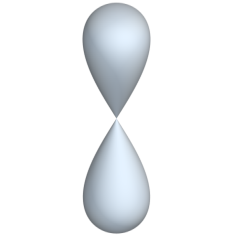 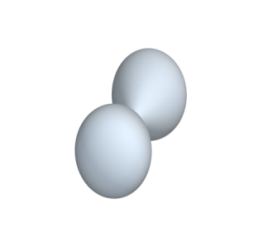 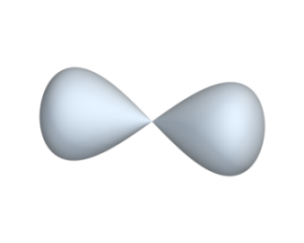 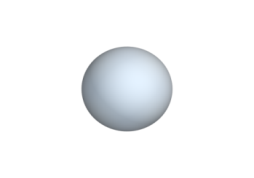 1s
2pz
2py
2px
d- orbital
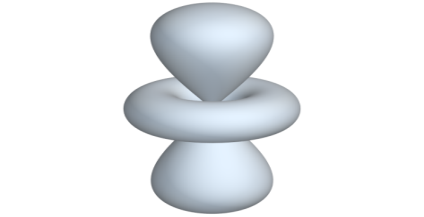 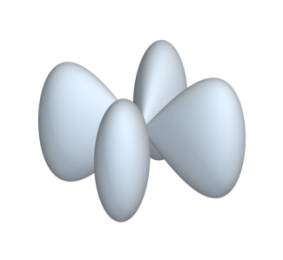 3dz2
3dx2–y2
f- orbital
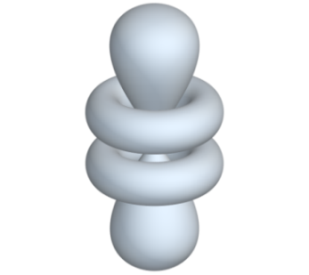 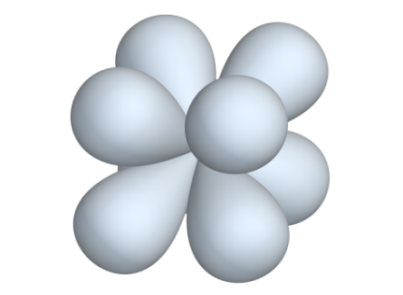 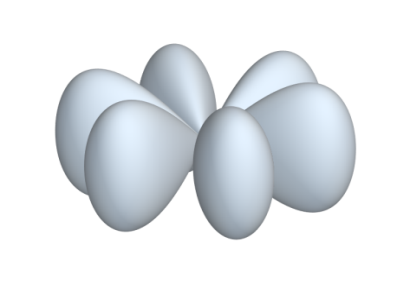 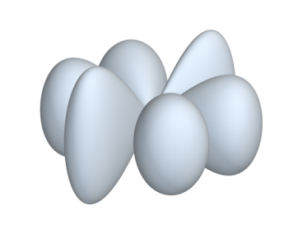 4fz3–3zr2
4f5xz2–xr2
4fxyz
4fx3–3xy2
Elektron formula
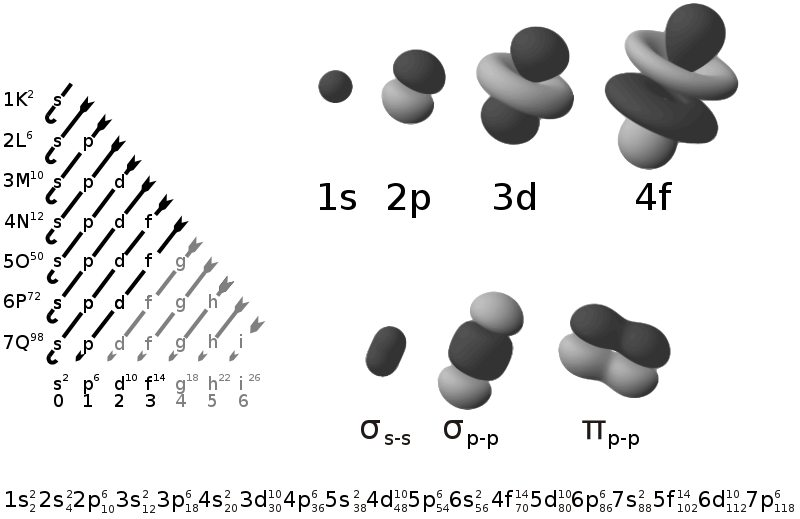 Elektron formulalar qaysi elementga tegishli?
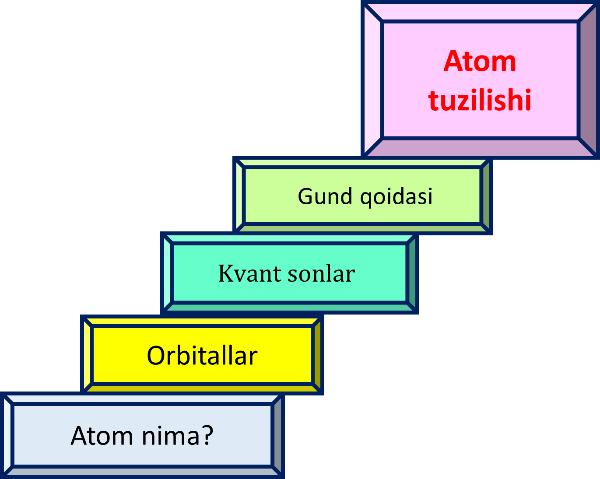 Zinama zina
Javoblar:
1. Atom-musbat zaryadlangan yadro va uning atrofida to‘xtovsiz harakatlanadigan manfiy zaryadlangan elektrondan tashkil  topgan elektroneytral zarracha.
2. 4 ta: s-, p-, d-, f-orbitallar
3. 4 ta:bosh, orbital, magnit, spin kvant sonlari
4. Energiyalari bir xil bo‘lgan orbitallarda elektronlar shunday tartibda joylashadiki, natijada spinlar yig‘indisi maksimal bo‘ladi.
Elektronlar qanday xususiyatlariga ko‘ra bitta energetik pog‘ona (qavat)da joylashadi?
Mustaqil bajarish uchun topshiriqlar;
1.Darslikdagi 6-15 sahifalarini o‘qing va tushunganlaringizni daftarga qayd eting.
2.Masala vamashqlarni keltirilgan namunalardan foydalanib yeching.
3.Tartib raqami 15,33,51 bo’lgan elementlarning electron formulalarini yozing.
Aniq maqsadli inson hatto eng  qiyin  yo‘lni ham bosib o‘tadi.
 Maqsadi yo‘q inson esa  silliq                   yo‘lda ham joyidan siljimaydi.
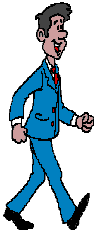 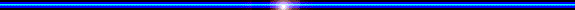